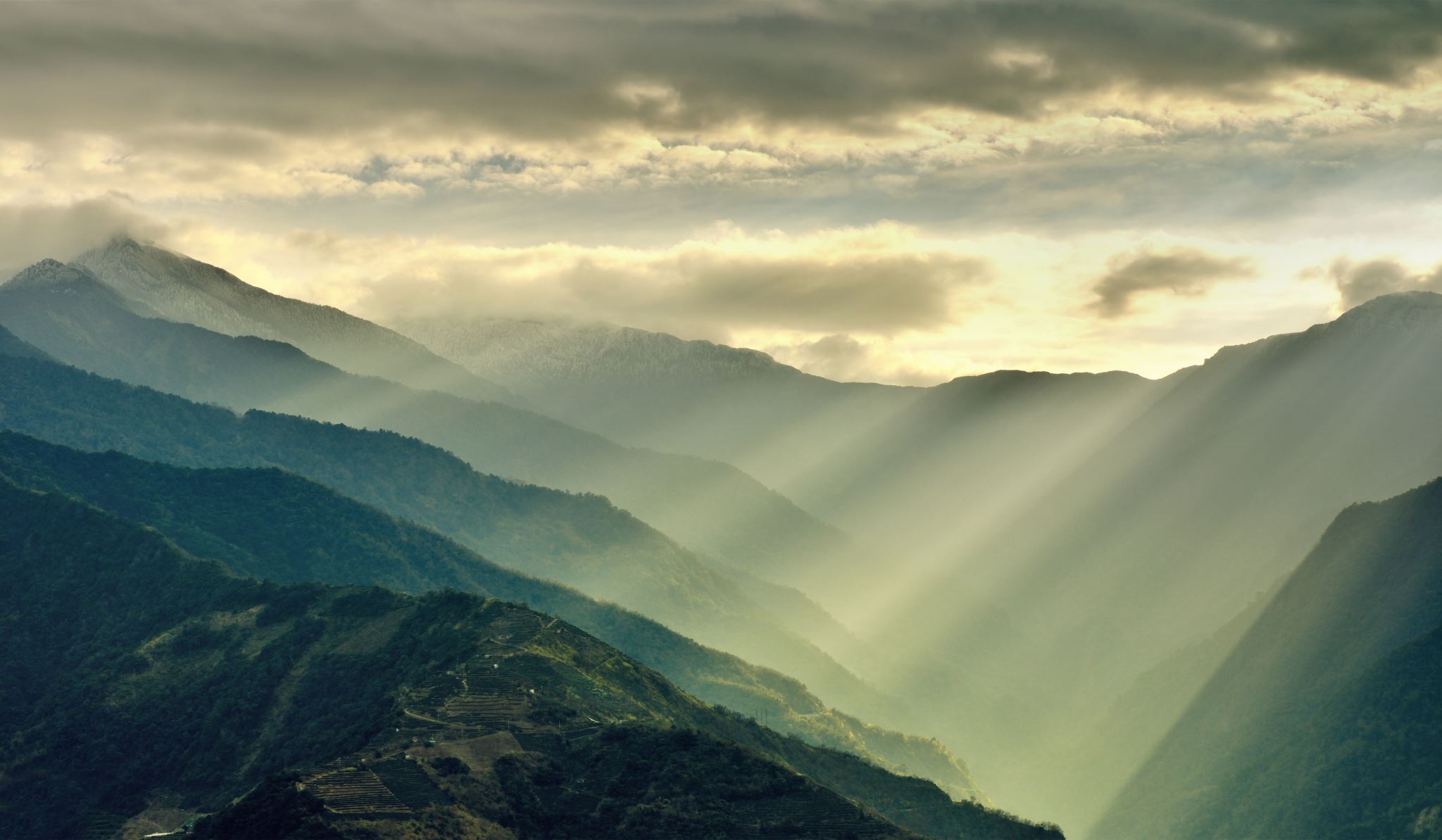 Harnessing Regional Potential: Bengal, the Northeast and Beyond
Sanjay Kathuria
Senior visiting fellow, csep
Co-founder, trade sentinel
Visiting professor, Ashoka and Georgetown
December 20, 2024
Kolkata, RISING ASIA AND bcc&i SUMMIT
Presentation focus
Historical context of Bengal
Decline in modern day West Bengal and NER
Emergence of new opportunities
Looking to Asia
Strengths of West Bengal and NER
Reintegrating the region 
Leveraging Strengths
History of Bengal: leveraging its geography
Strong civilizational links
Rich history
Sources of thought leaders
British India capital till 1912
Rich trail in connectivity with East, Southeast and South Asia
Coastal access
Early industrialisation (and also de-industrialization?)
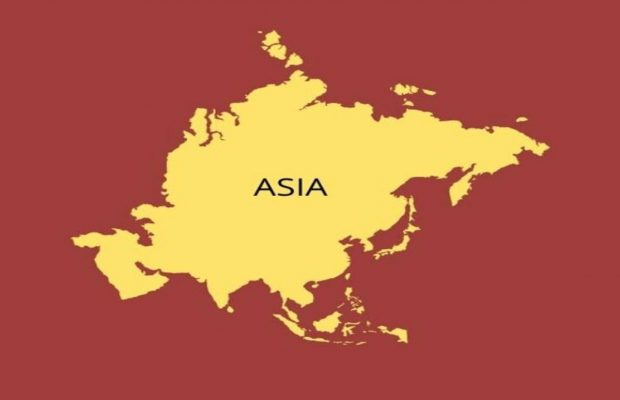 Regional decline…
West Bengal share of India GDP: 11.6% in 1950 to 5.9% in 2017
Manufacturing declined in both West Bengal and NER
NER grew slower than the rest of India for many reasons, but have a lot to do with economic isolation, poor connectivity and hard international borders
…but new opportunities emerging
Geopolitical changes, especially the China plus one quest, as the world searches for new sources of supply
Growing servicification of manufacturing (one third to one half) and even agriculture
Increasing connectivity that reduces isolation and enables many new opportunities to leverage strengths
India’s Act East policy
Growth of Asia and the subregion…
Go West, young man? Not any more
19th century quote NY Tribune, Horace Greeley
Now, it is the Asian century 
Pivot to the east: Obama
India and SA fastest growing large country and region
So the opportunities are in SA, the Bay of Bengal region, and in Asia, more broadly
Modify and make politically correct: Go East, young people
[Speaker Notes: Subtext: how to peacefully manage the growth of two giants]
Strengths of West Bengal and the Northeast
Growing share of services. Tertiary sector 57% of WB economy FY23 (50% in FY12). Secondary sector down from 25 to 23%. 
Services sector rising in NER as share of GSDP, broadly
Human resources of West Bengal: educational institutions 
Female labor force participation is much higher in NER than the national average: eg 35% and 23% is the share of women in secondary and tertiary sector, vs 21% and 18% for India
Proficiency in English in NER states much higher than national: 4 of the top 5 states in English proficiency are in the NER
Potential high value agriculture in NER, and traditional agriculture in WB
Location and development of logistics in West Bengal to serve entire region
[Speaker Notes: Data for 2015-16 for FLFP]
Connectivity thrust is helping the subregion to become a more coherent space
Connectivity improving within NER, between NER and the rest of India, and between NER and subregion
Rail
Airports
Coastal shipping
Waterways
Soft measures at the borders
What can be done to capitalize on strengths
Going back to leveraging location and geography as a growth engine, with a close eye on the subregion
Nursing, education and an open internal labor market to enable optimal leverage of regional skills
Encourage hub and spoke model for medical services for NER and Bangladesh with Kolkata as the hub, and Guwahati as the internal hub for NER
Foster delivery of digital services eg medicine, education, music, films, etc., potentially converted into offline services
Deepen the Logistics value of West Bengal for NER, Nepal and Bhutan, and Bangladesh: for transit trade, regional value chains
Focus urgently on soft connectivity and trade facilitation in the subregion to reduce the very high cost of trade and transit, e.g., through transit, multi-modal logistics, interoperability, operationalize BBIN, and so on 
Encourage FDI and domestic investment in NER to leverage its agriculture and services sector strengths. Japan can be a very important partner in this process.
[Speaker Notes: Not comprehensive, a few thoughts
Different kinds of policy emphasis, these issues could do with more attention]
Deepening linkages with the subregion: critical role of Bangladesh
Market for India, Nepal and Bhutan
Connector for NER and subregion
Investor in NER and supplier of services
Destination for FDI and creation of regional value chains in areas of strength eg garments
---         Deepen interconnections in trade, connectivity, investment, energy, people to people
Symbiotic relationship that needs to be nurtured
Concluding thoughts
Emphasis on new growth poles for WB and NER
Services strength and the human resources to deliver them e.g., education, medicine, films, research). 
Medical services a win-win with NER, for nursing and also for feeder and hub
Logistics as a service to transport goods within subregion, and to help catalyze regional value chains
High value agriculture and unique products
What can be done to accelerate these developments and capitalize on strengths? 
Boost internet connectivity for ecommerce and service delivery
Internal migration and seamless labor market needed not just for WB and NER but also to enable in and out migration
Create a broader economic space with subregional countries, through deepening connectivity, especially softer connectivity; encourage FDI; promote people to people connect; accelerate subregional electricity market
Resources
Kathuria, Sanjay; Zhu, Xiao’ou. 2021. Regional Investment Pioneers in South Asia: The Payoff of Knowing Your Neighbors. South Asia Development Forum.  World Bank.
Herrera Dappe,Matias; Kunaka,Charles. Connecting to Thrive : Challenges and Opportunities of Transport Integration in Eastern South Asia. World Bank Group.
Kathuria, Sanjay and Mathur, Priya. Playing to Strengths. A policy framework for Northeast India. World Bank. 
Trade Sentinel: www.tradesentinel.org 


THANK YOU
1.
Government investing heavily in improving connectivity in NER (I)
Investing in upgrading and expanding road network within NER and between NER and neighbors
Extensions of the national highway network 
3 emerging corridors with neighbors - Trilateral Highway (India-Myanmar-Thailand), Kaladan multi-modal corridor (NER to Sittwe port in Myanmar), BCIM economic corridor (Bangladesh-China-India-Myanmar)
Investing in extending railway network and broad-gauging, within NER and with neighbors
India- Bangladesh: Plans underway to connect to Bangladesh (Sabroom-Chittagong, Agartala-Akhaura)
India – Nepal: Two operational railway lines; plans for four more rail links
India – Bhutan: Currently not connected, but five potential rail links identified
India – Myanmar: Rail lines reaching Imphal (Manipur); survey being conducted to link Imphal to Moreh (Manipur) on the India-Myanmar border
1.
Government investing heavily in improving connectivity in NER (II)
Making more airports operational
Plans announced to make more airports operational in NER and enhance direct air connectivity between Guwahati (Assam), the regional hub, and key destinations in South Asia and Southeast Asia; bids for routes Guwahati-Dhaka and Guwahati-Bangkok approved in January 2019  
Activating waterways
Plans underway to improve navigation of the Brahmaputra River (National Waterway 2)
Improving trade facilitation
Plurilateral measures like signing of the (Bhutan-)Bangladesh-India-Nepal Motor Vehicles Agreement ((B)BIN MVA), which when implemented will allow vehicles to cross borders in this region without the need for transloading cargo or passengers
Bilateral measures include recognition in April 2017 by the Food Safety and Standards Authority of India of testing and certification by the Bangladesh Standards and Testing Institution for imports of 21 Bangladeshi food products into India
1.
Appropriate policy interventions can help maximize impact of connectivity investments (I)
Developing logistics hubs and corridors to consolidate traffic along a few long-distance corridors and at a few nodes – 3 potential hubs at Guwahati, Silchar and Agartala
Ensuring interoperability of transport systems by standardizing infrastructure standards, especially along the major corridors, to allow seamless cross-border services
Improving trade facilitation – Eg., allowing cargo vehicles to cross borders without the need for transloading; creating adequate space for transloading until such a system prevails; aligning and widening access roads and creating adequate parking space on both sides of the border crossing point; allowing processing of split consignments; introducing a system of pre-arrival processing of documents; synchronizing border opening hours on the two sides; training border officials on trade policy
1.
Appropriate policy interventions can help maximize impact of connectivity investments (II)
Modernizing private sector logistics practices
Encourage private sector to invest in warehouses and handling facilities (e.g. pallets and cranes for transloading)
Opening up the logistics services market in NEI to Bangladeshi operators, and vice-versa
Introducing a through transit system within South Asia and between South Asia and Southeast Asia – (B)BIN MVA will help
Promoting multi-modal logistics. Multi-modal logistics can help lower costs by exploiting the comparative advantages of each mode. Multi-modalism has to be supported by appropriate policies, especially on transfer of risks and liabilities across modes
Expanding air connectivity - Given NER’s difficult terrain and distance from markets in the rest of India, air transport has significant potential to sustain commerce and tourism and realize the potential of horticulture in the region
India’s Act East policy, connectivity in NER: an opportunity to unlock the region’s potential
Act East Policy
NER is the critical connector in BBIN and between India and ASEAN
Connectivity thrust
Investment in road network within NER and between NER and rest of India
Emerging corridors with neighbors - Trilateral Highway, Kaladan multi-modal corridor, BCIM economic corridor
Investment in extending railway network and broad-gauging, within NER, with plans underway to connect to Bangladesh (Sabroom-Chittagong, Agartala-Akhaura)
Making more airports operational
Activating waterways
Deepening relationships with neighbors
Growing economic ties with Bangladesh (trade, energy, waterways, …)
BBIN Motor Vehicles Agreement (now BIN) – transit through BD will be a game-changer
Use of Mongla and Chittagong for transport of goods to and from India